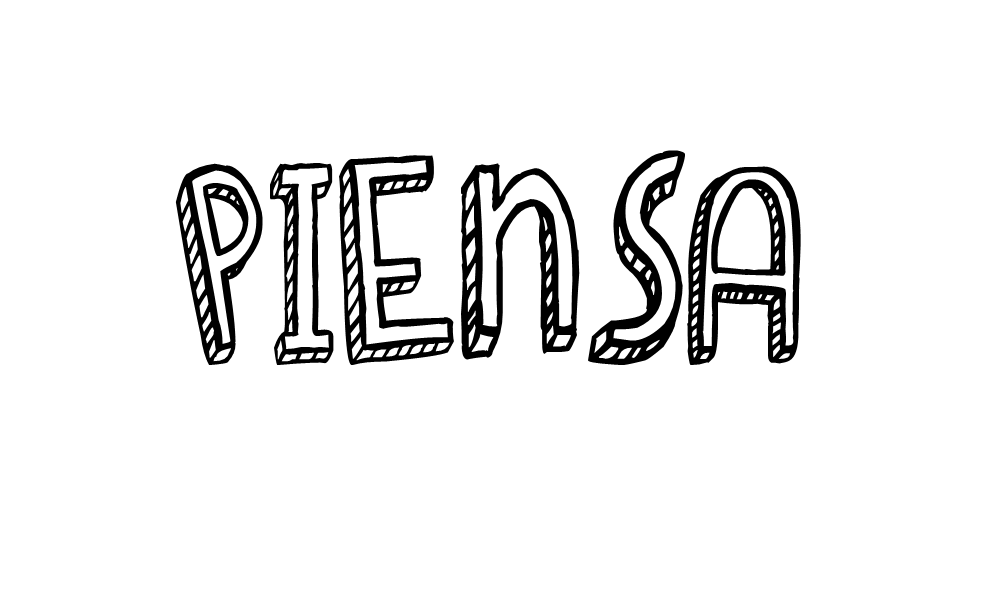 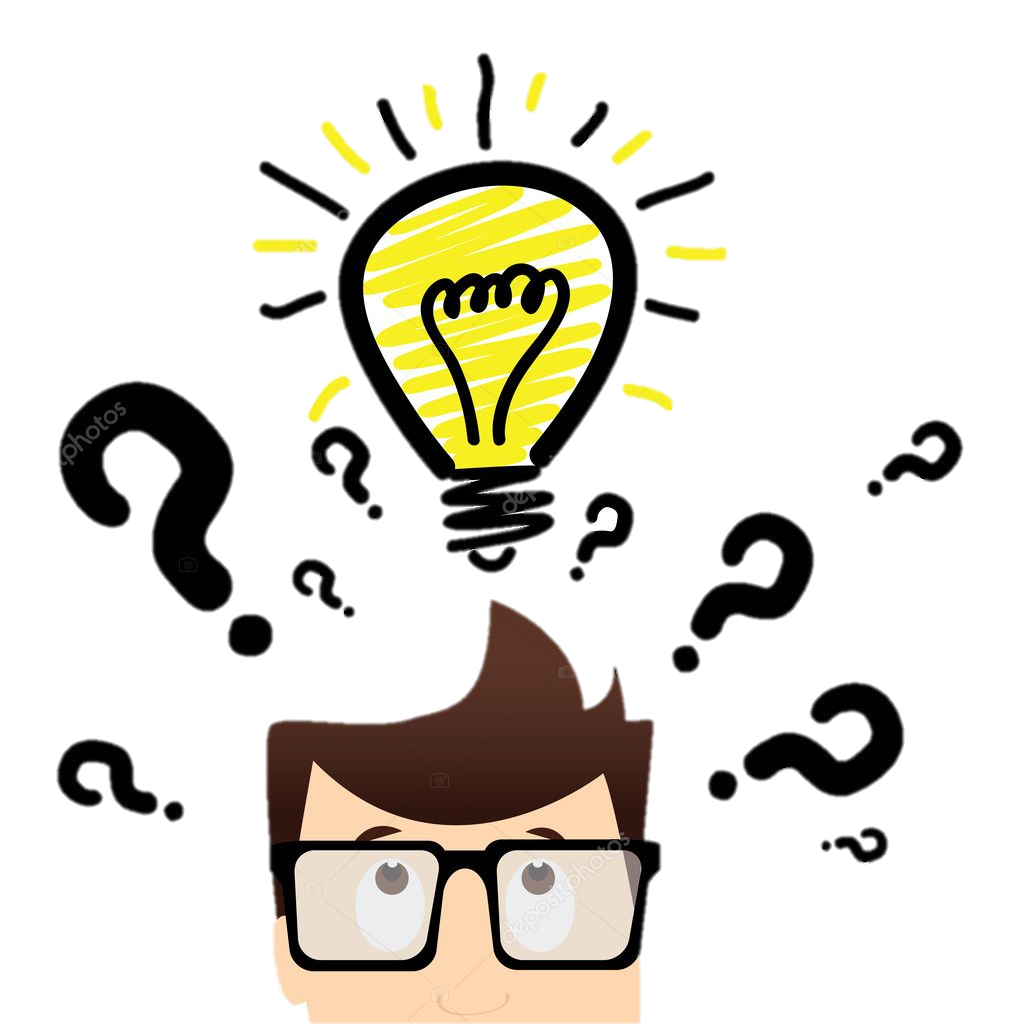 Y
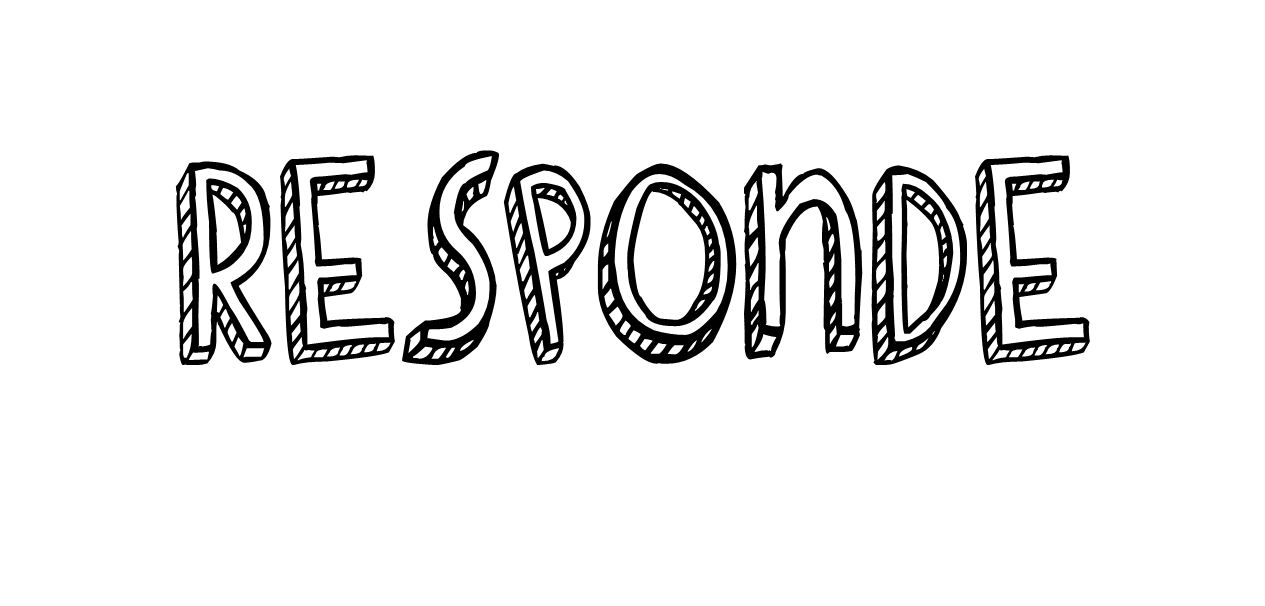 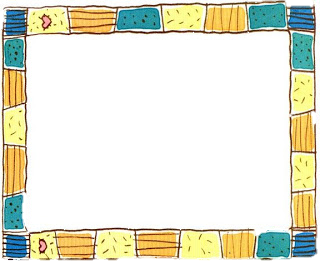 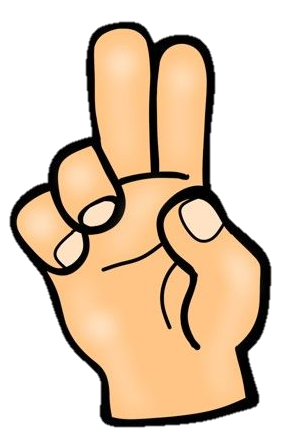 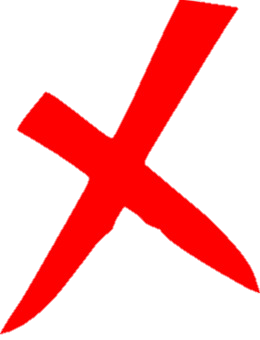 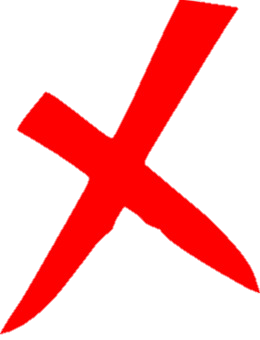 1
2
3
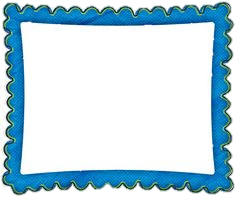 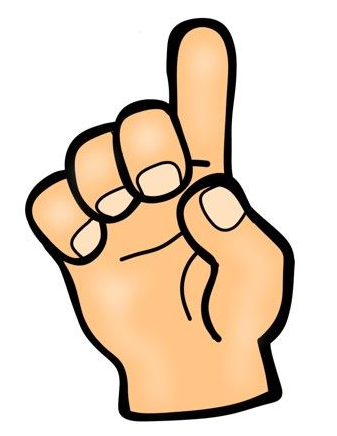 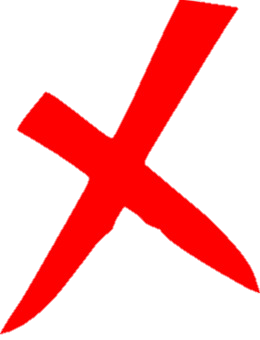 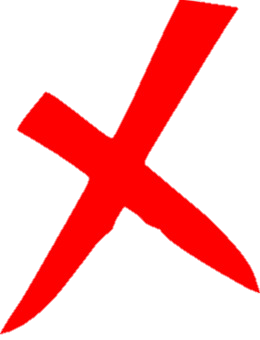 1
2
3
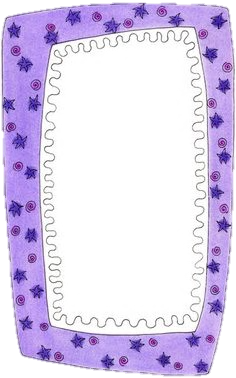 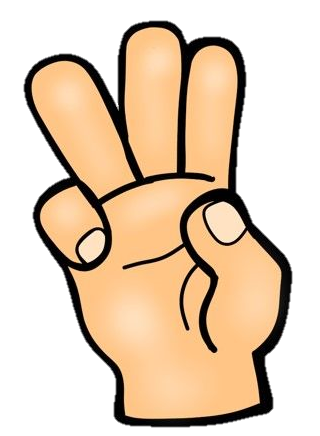 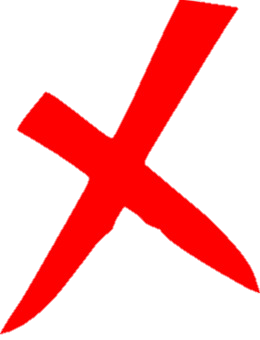 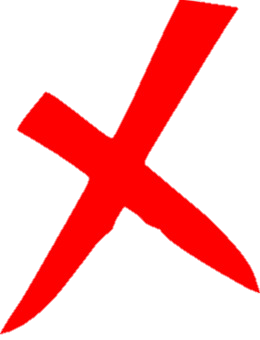 3
1
2
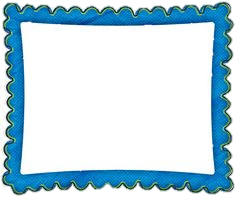 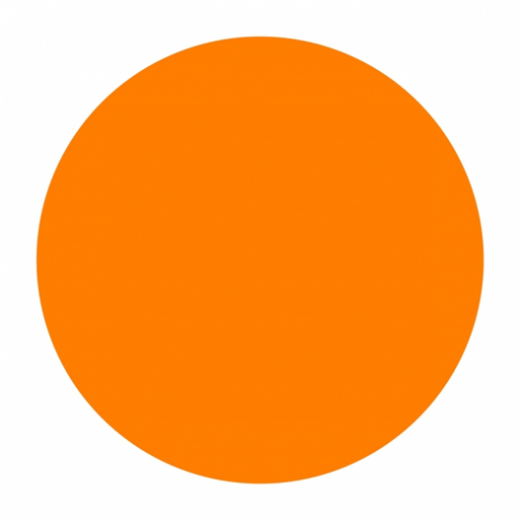 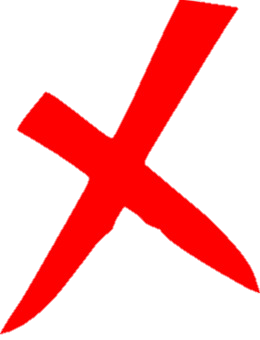 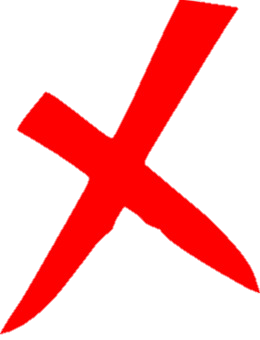 1
2
3
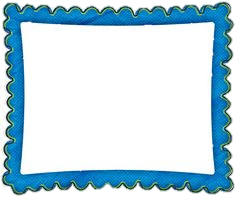 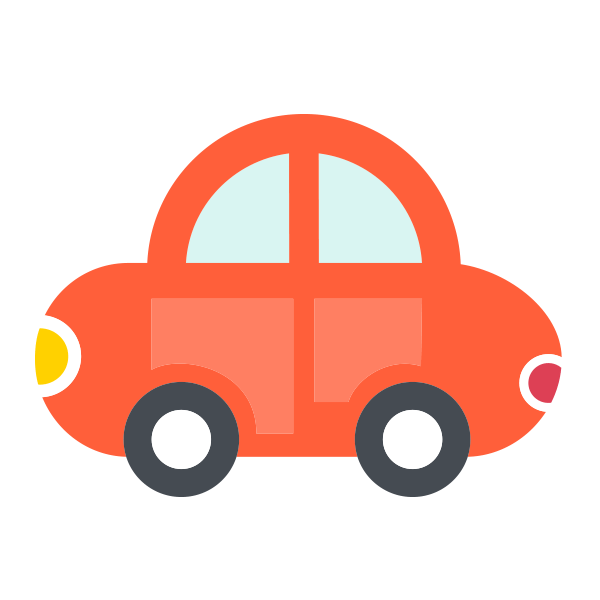 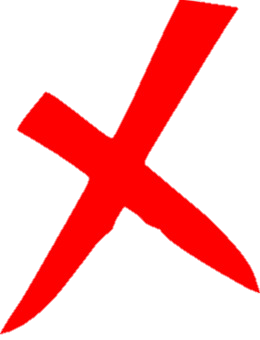 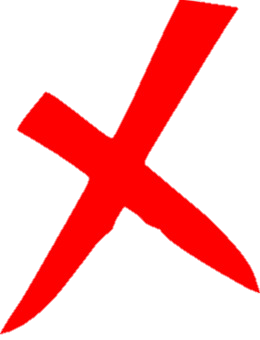 1
2
3
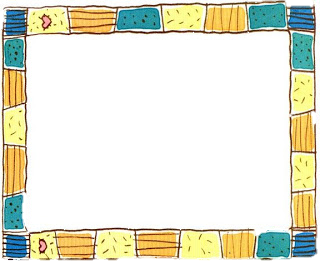 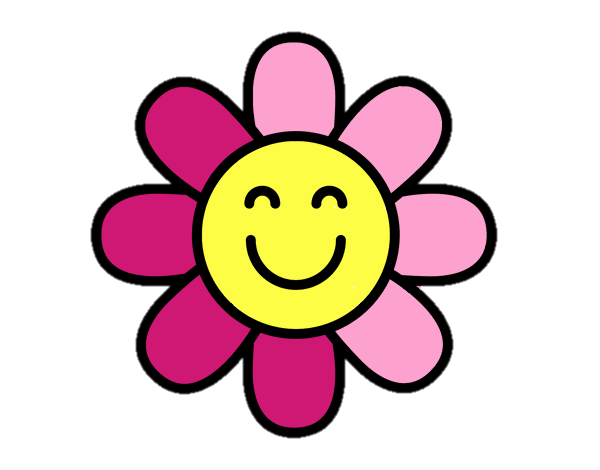 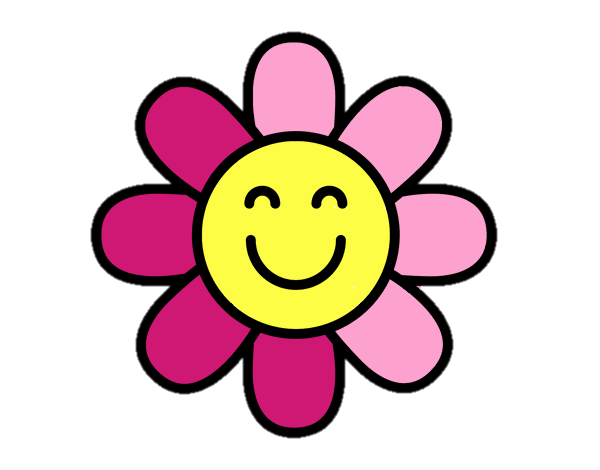 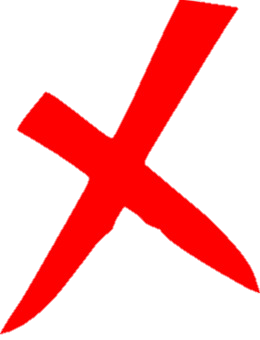 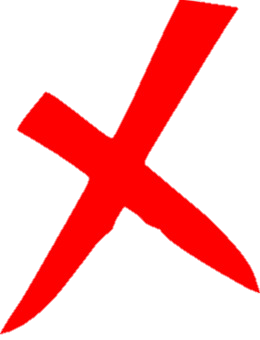 1
2
3
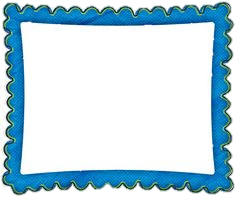 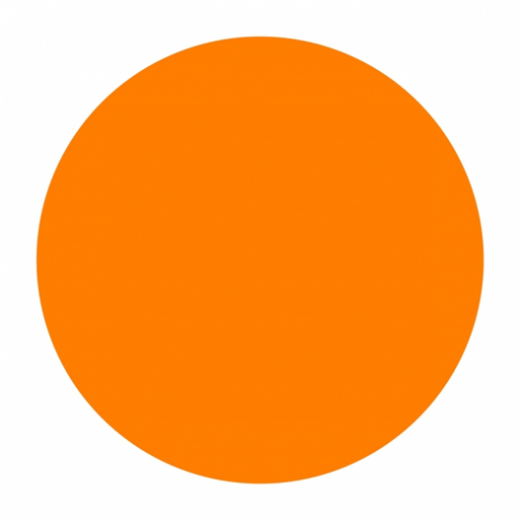 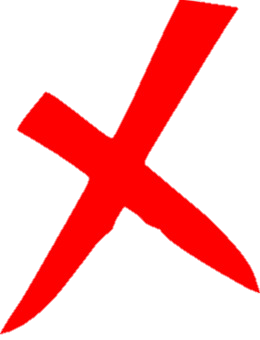 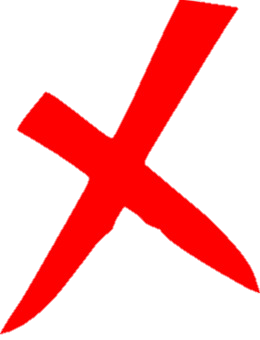 1
2
3
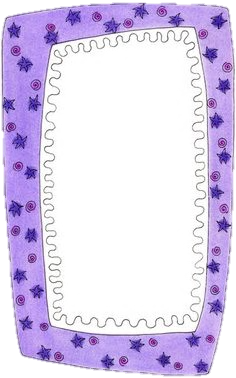 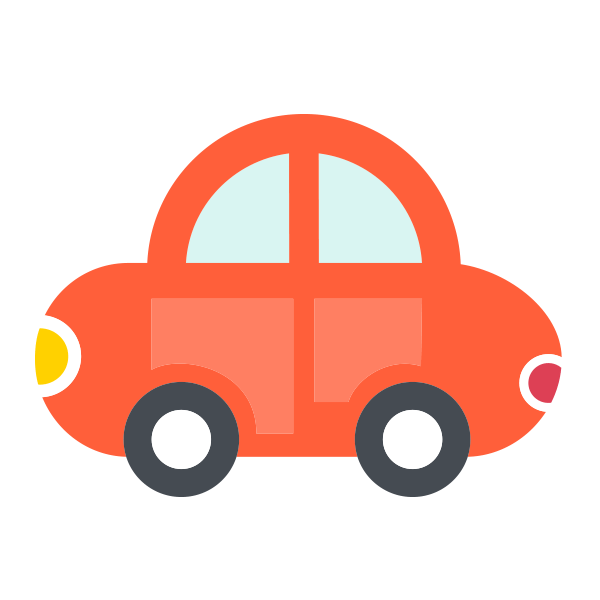 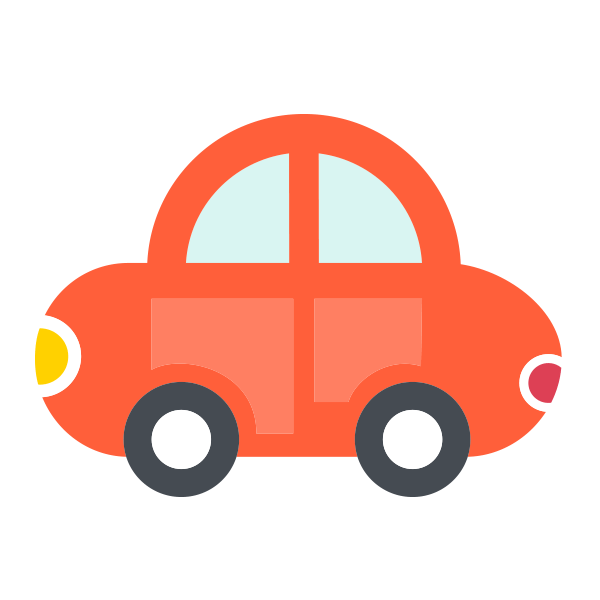 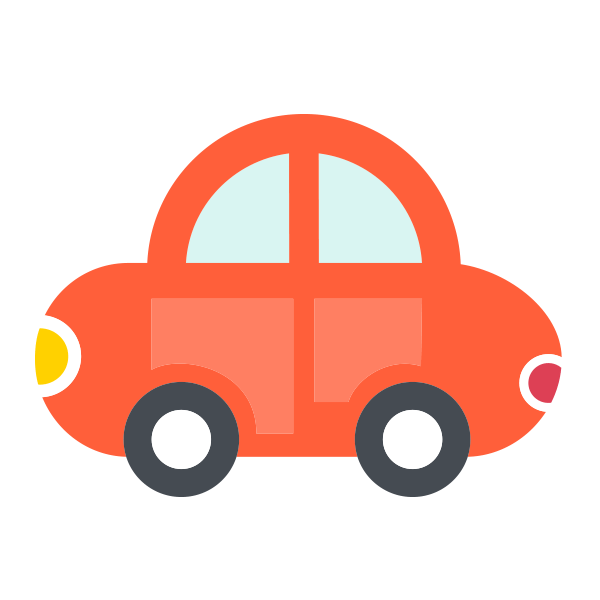 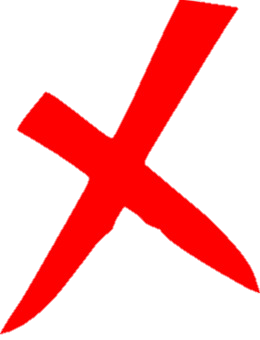 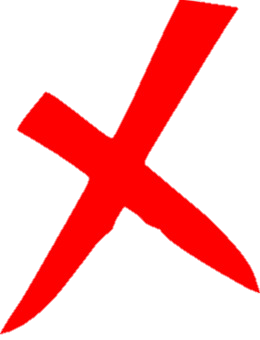 3
1
2
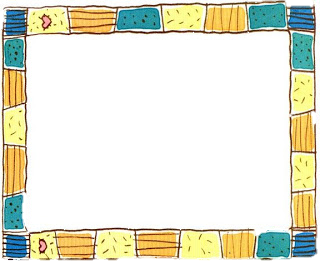 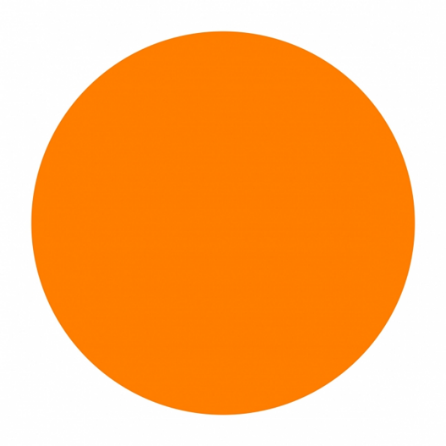 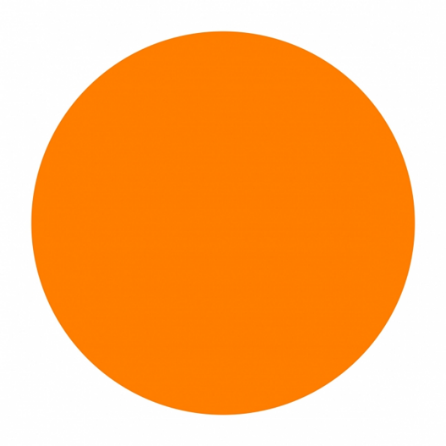 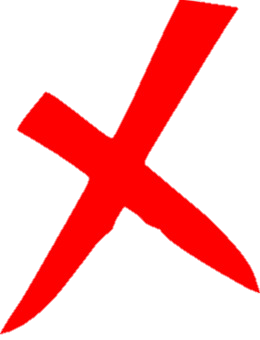 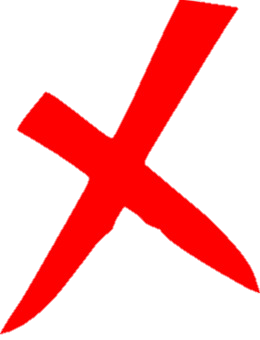 1
2
3
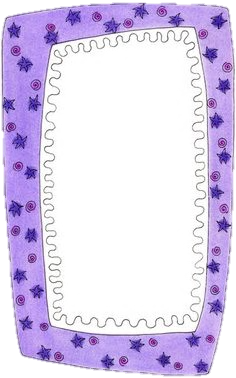 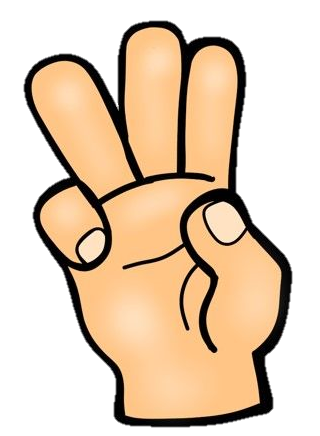 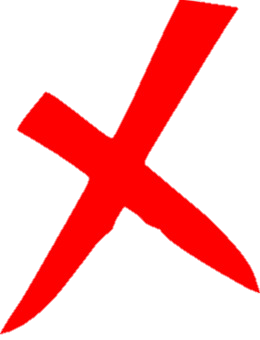 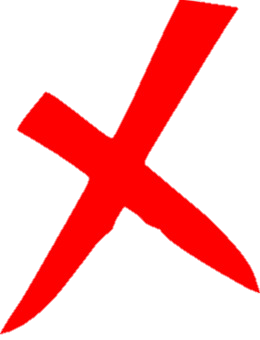 3
1
2
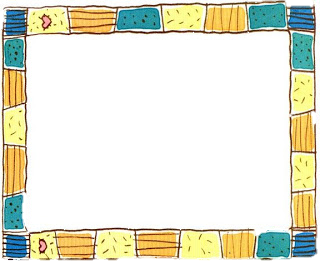 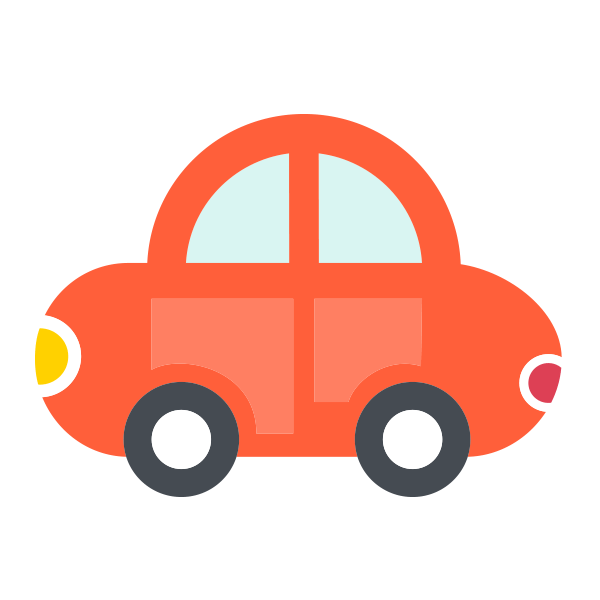 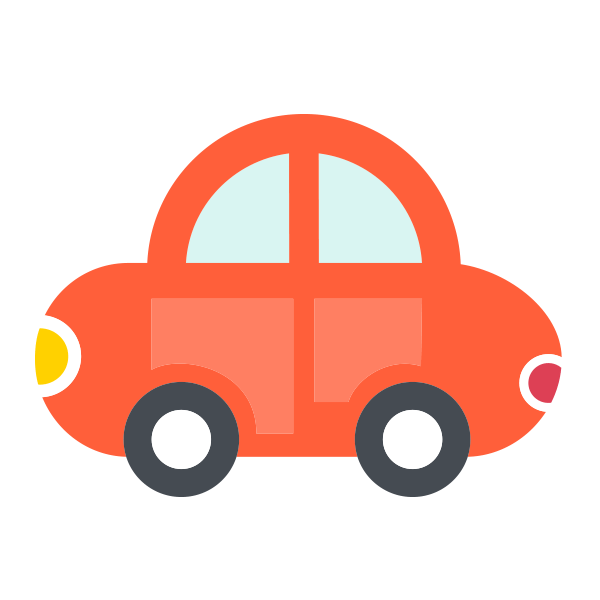 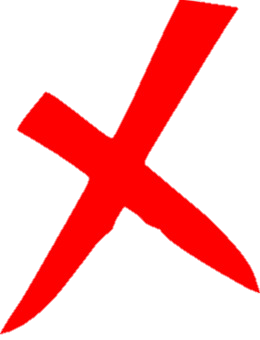 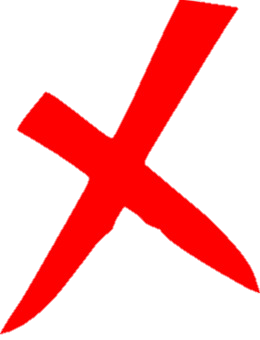 1
2
3
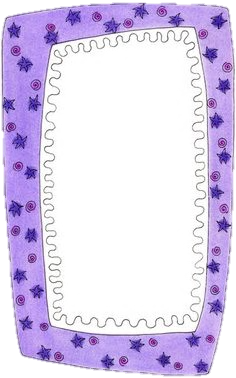 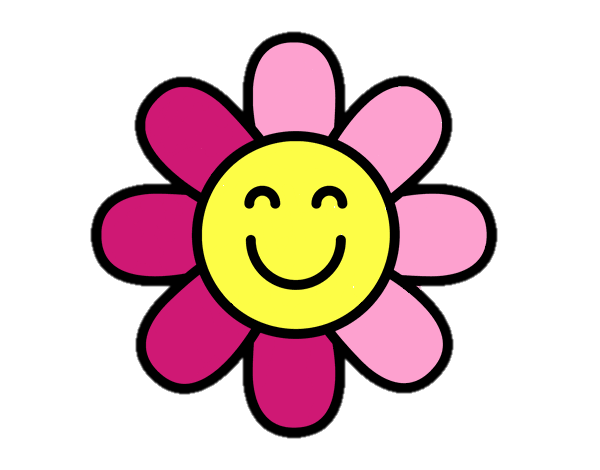 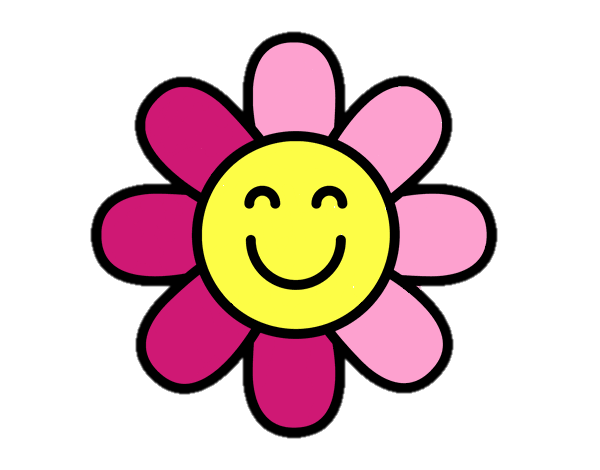 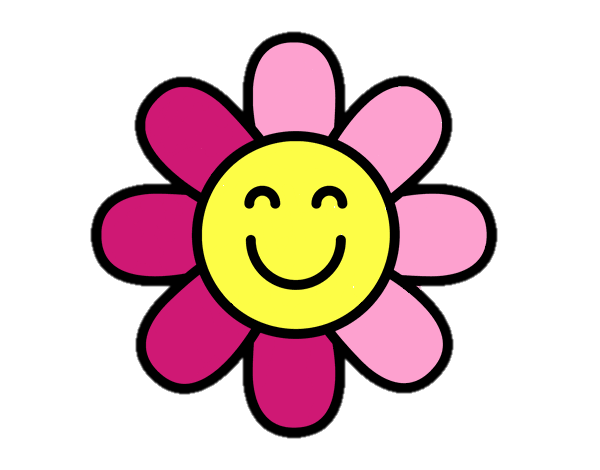 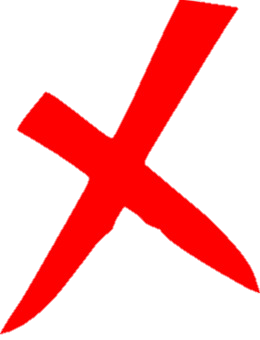 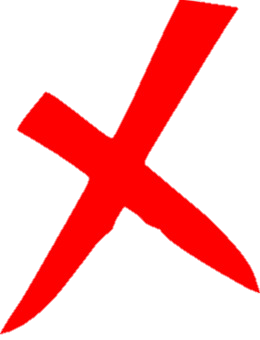 3
1
2